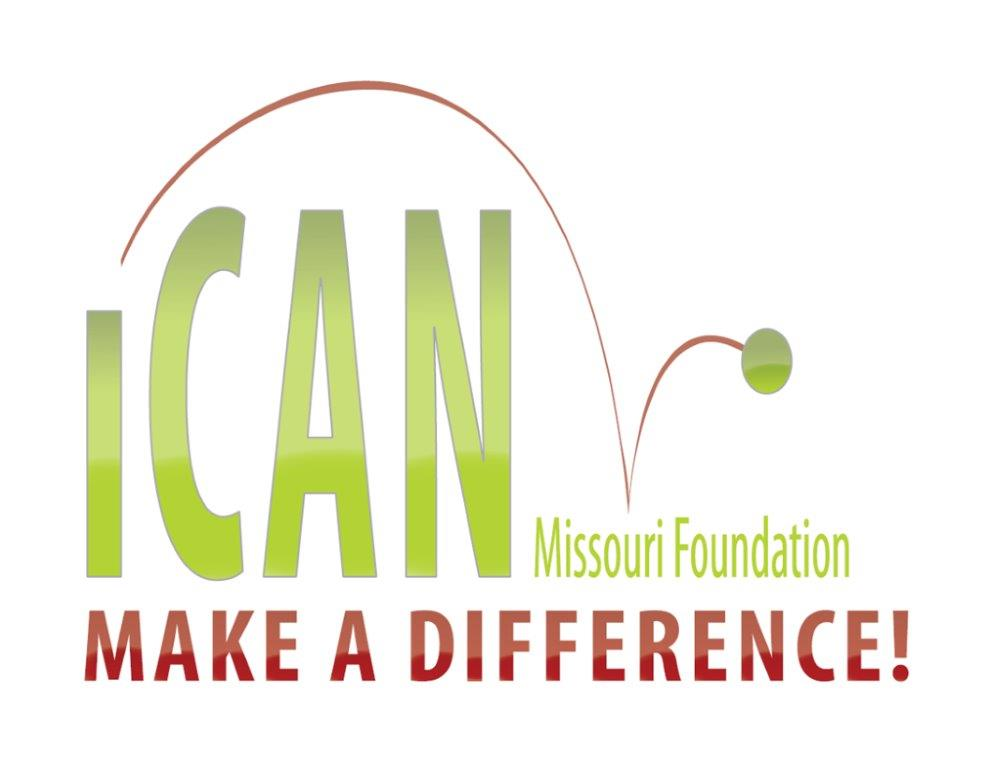 “Talk Data To Me”
Brittany Esry
Enola Bell
Dawn Perkins
Agency Background
ICAN is a 501(c), not for profit, agency dedicated to serving individuals who have developmental disabilities.  ICAN came into existence on January 1st, 2013 as the first Day Hab service in Randolph County.  ICAN’s central purpose is to provide individuals with advocacy and supports needed to work, play, worship, learn and live as valued members in their community and as an integral part of their families through our various programs that we offer.  ICAN has a wide range of service options; Community Inclusion, Children’s Program, Day Program, Community Living (Residential), Personal Assistance, Transportation, Support Broker, Respite and Employment.  Our program activities are focused on enhancing the lives of those we serve. Activities are chosen to achieve budgeting skills, life skills, making healthy choices, community involvement, being a self-advocate and making memories with all our friends.  Here at ICAN we believe in authenticity and growth as we continue to expand our services and broaden our horizons.
Past
Outcomes
Present
Value words became an acronym (C-Crew) to help staff remember it (went from 15% to 69%)
Our  Home & Community, Day Program & Children’s Program overall ratios of +/- interactions is  roughly 20 to 1
70% of all our employees are TOOLS trained and coached to competency
Increased our positive/negative monthly observations by 30%
Currently at an 84% retention rate
Tried various things to enhance staff involvement, monthly
The staff & individuals picked and voted on the 5 value words
Staff and individuals attend A-Team meetings
Started BRAG TAGS
Direct Support staff were TOOLS trained with a very low percentage of coached to competency
Value Words are displayed in the ISL homes and in 4 different areas within the building
Quarterly Professional Development Training Day and incorporate team building and National Day celebrations
Ongoing games and assessments on staff’s knowledge of the value words
Staff and individuals attend and vote at A-Team meetings
Expanded BRAG TAGS to get Employee Spotlight with 4 hours of PTO and employee exemplary with social media
Cheers for Peers and winners of this monthly award are displayed for the year
Value Boards in the building and in the ISL’s where each staff’s names (including Admin, janitors, DSP’s, etc.) are displayed with each Value Word for any and all to mark tallies for when staff have displayed a value word either through action, documentation, verbally and so forth.  Once one is at 50 tallies, they receive recognition and an ICAN pen.  100 tallies gets you additional PTO. 
Collect our own +/-  data 
CMRO Tiered Supports Consultant comes frequently and does observations
Developed A-Team Outcomes
Future
Minimum of 4 staff trained to do observations and coaching
With TOOLS training going online, 100% of our staff will be TOOLS trained
Increase staff participation in choosing of the events, primarily through Facebook polls
Use the data that we collect to help us navigate decisions for the future
Enhancing A-Team Outcomes and how we are making systemic changes
Contact Information: 
Dawn Perkins, Executive Director
ICAN Missouri Foundation
105 North Ave. – Moberly, MO 65270
dperkins@icanmo.org
660.269.8767
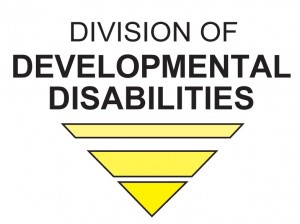 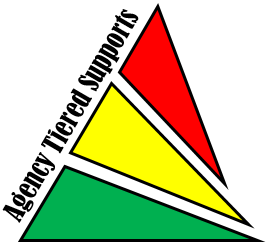 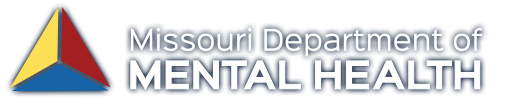